1 Сентября –
День Знаний!
Первый раз в первый класс!
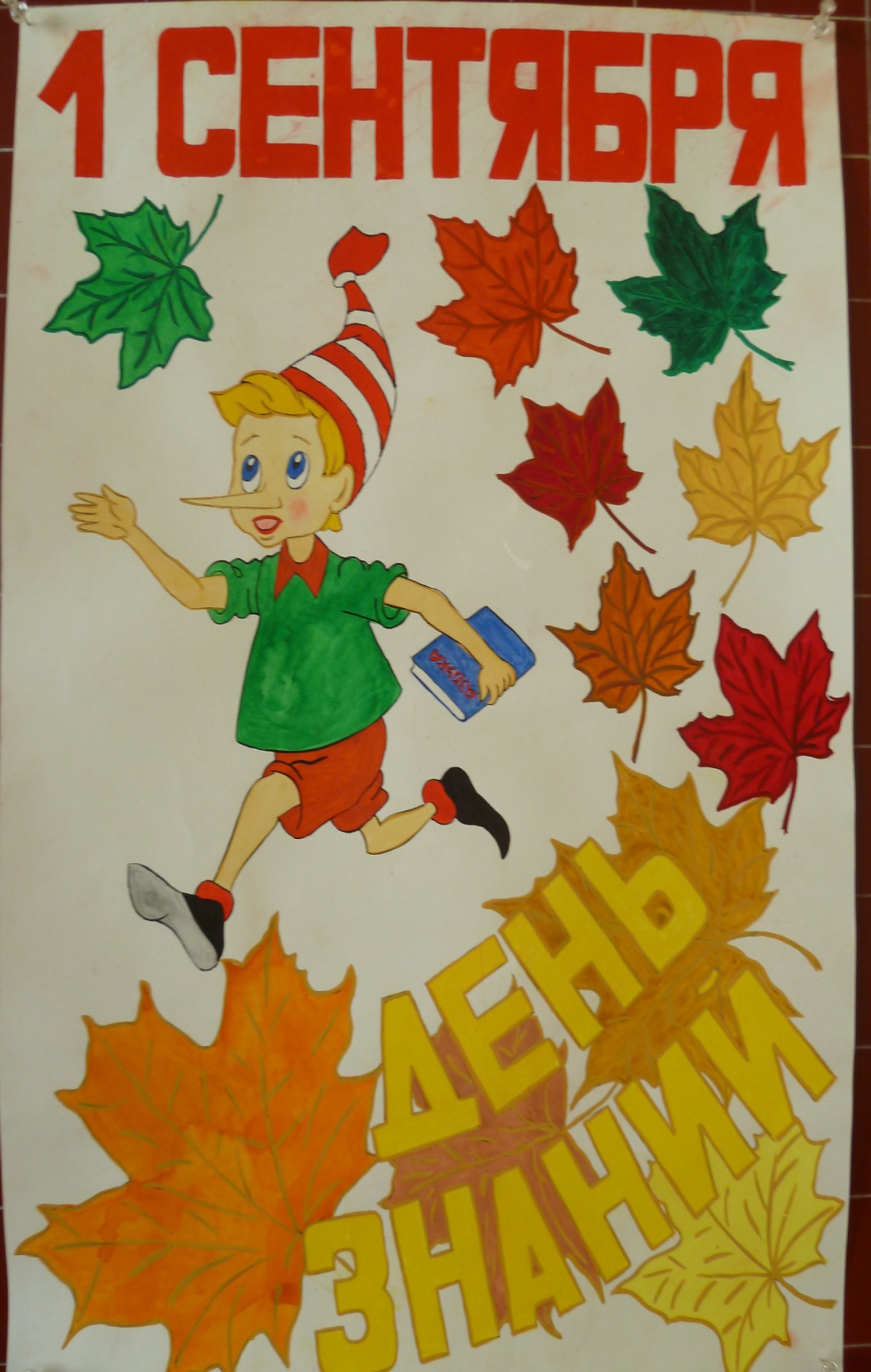 Первый звонок
Здравствуй, школа!
Мы на уроке в первый раз!
Экскурсия по школе
В библиотеке
Составляем букеты
Наши букеты
Какой
лучше?
Спасибо за внимание!